Monitoramento e Caching
Web Server
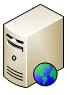 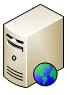 Fontes de Monitoramento
Internet
Comunicação SMS / Celular
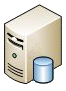 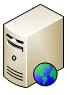 Banco de Dados
MySQL
SMS
Rede de Celulares